Интерактивный тест по теме «Повторение курса математики начальной школы.»5 класс.Горбачёва Ольга ВладимировнаМБОУ Рудниковская СОШ.
1.Запишите число: тринадцать тысяч двести.
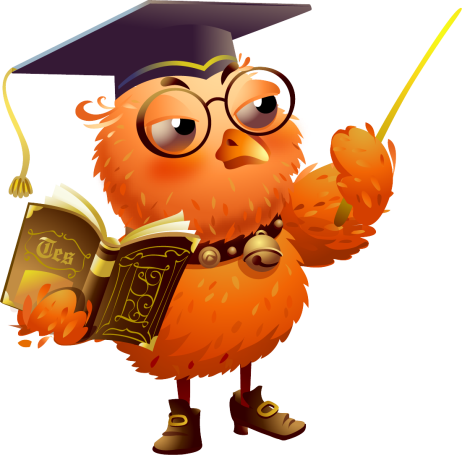 2. Найдите разность чисел 1224 и 68.
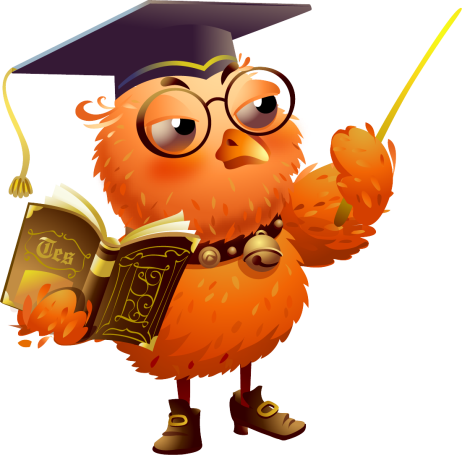 3. Найдите произведение чисел 906 и 302.
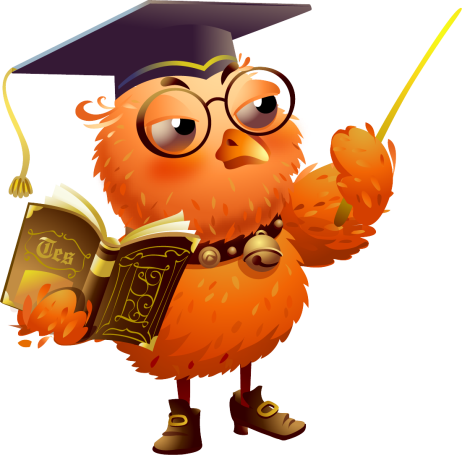 4. Решите уравнение: 87 + х = 174.
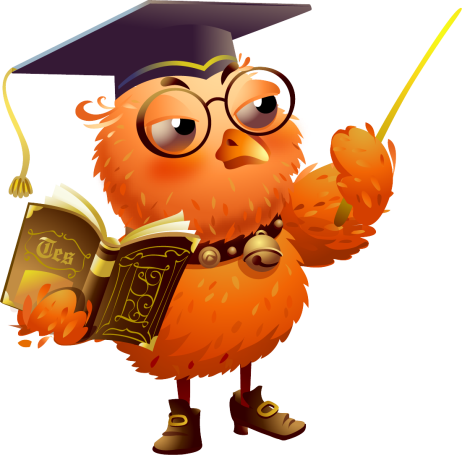 5. Решите уравнение: 68 : х = 17.
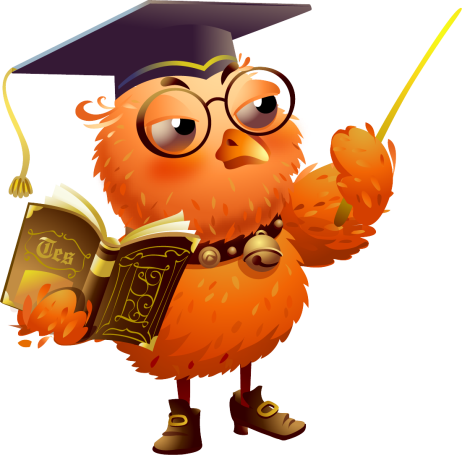 6. Сколько минут в 13 часах 15 минутах?
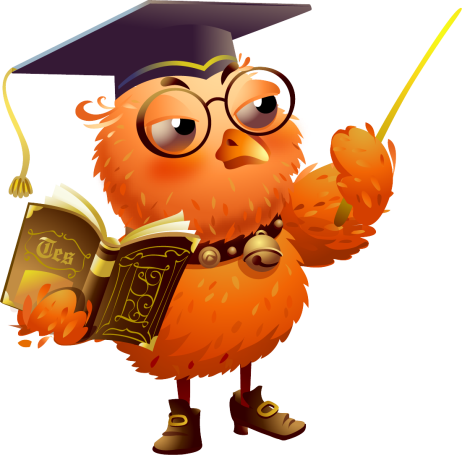 7. Дано выражение:152 + (532 – 16·5):4. Какое действие выполняется третьим?
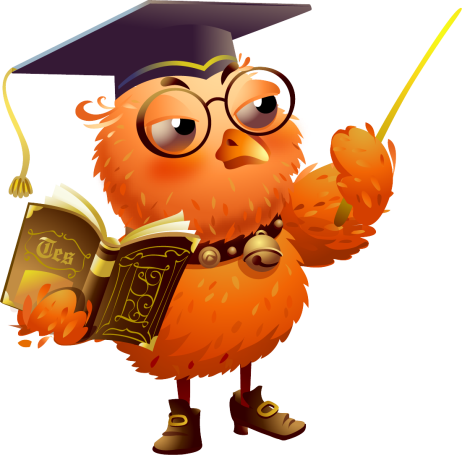 8.  За 7 часов автомобиль проехал 385 км. Какой путь он проедет за 11 часов, двигаясь с той же скоростью?
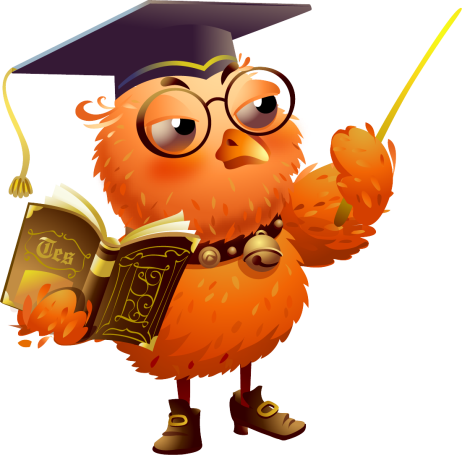 9. Найдите периметр прямоугольника, если его площадь равна 228 см², а его длина равна 19 см?
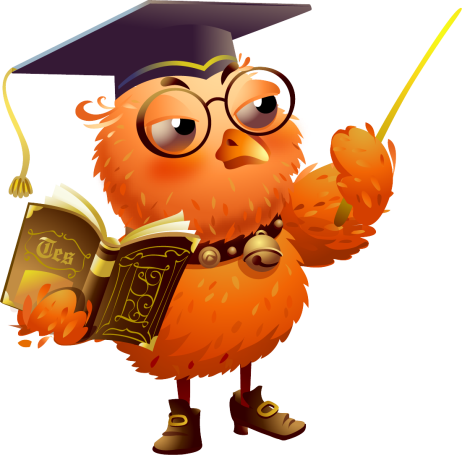 Всего заданий

Выполнено верно

Процент верного
 выполнения

Оценка
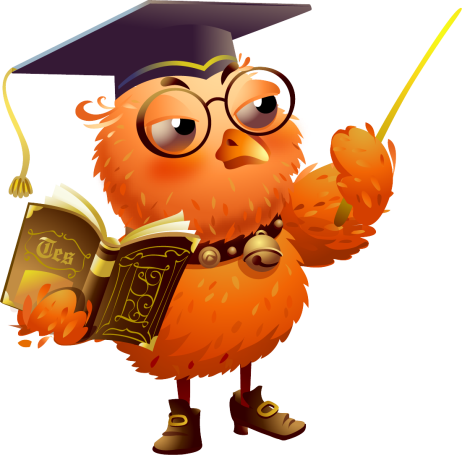 Ссылки на используемые ресурсыhttp://papus666.narod.ru/clipart/s/sova/sova23.png
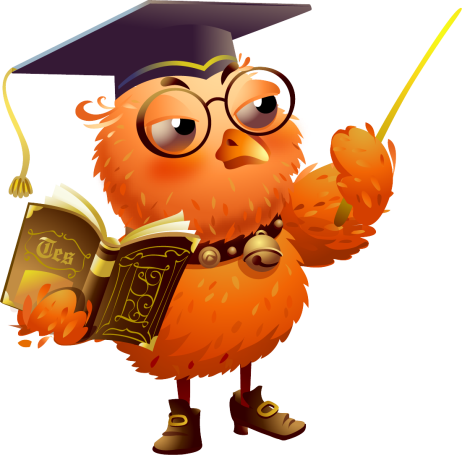